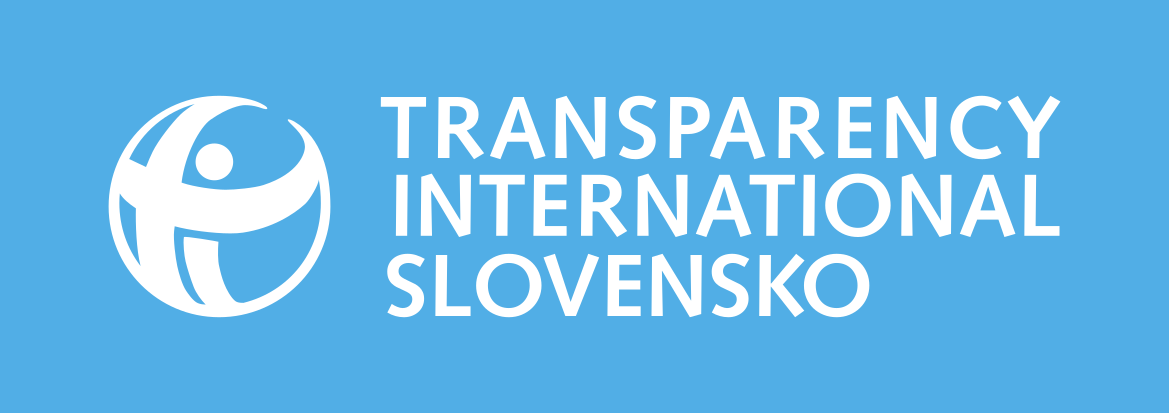 KTO  VLASTNÍ SLOVENSKO
AKO SME ODHAĽOVALI VLASTNÍKOV TURISTICKÝCH REZORTOV
Ľuboš Kostelanský, Medzinárodná konferencia Komu tečú naše peniaze?, Bratislava, 15. jún 2022
DNEŠNÁ KONFERENCIA
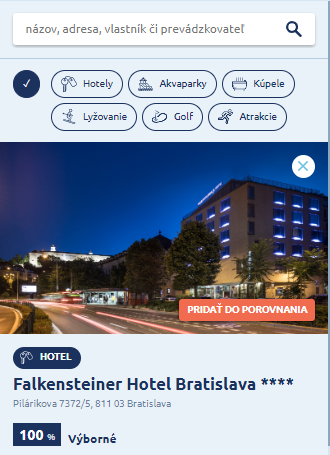 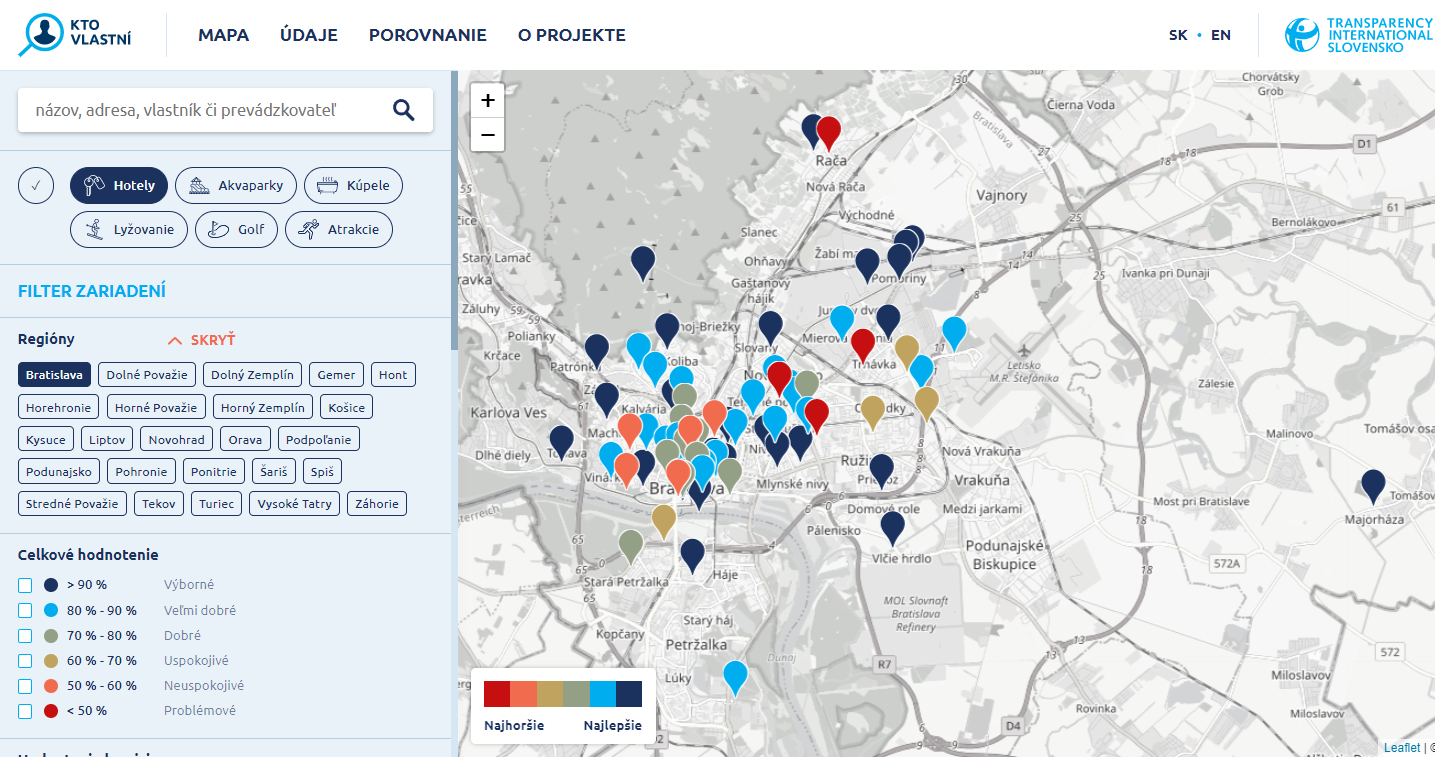 Pri výbere hotela zavážila nielen kvalita služieb a cena ale aj transparentnosť hotela a reputácia vlastníka.
KTOVLASTNI.SK
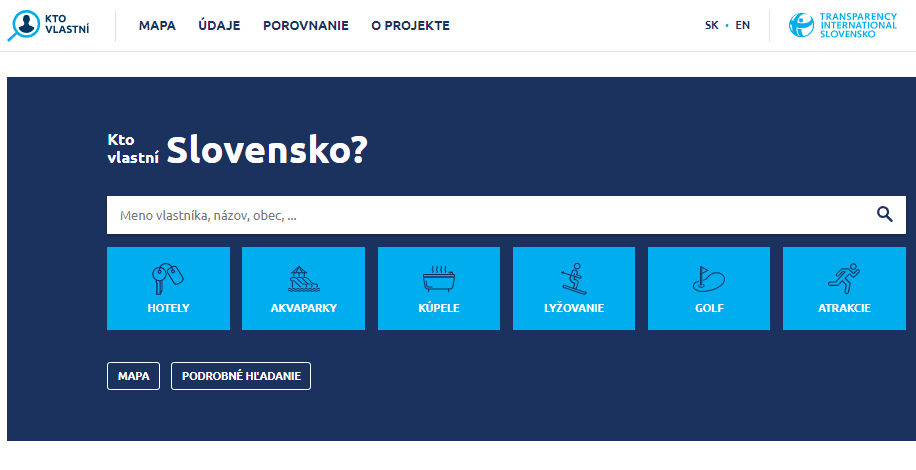 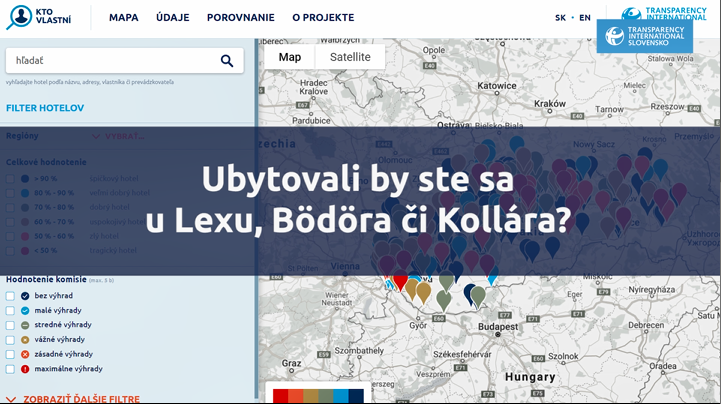 Proti korupcii môže bojovať každý.
Vlastnou peňaženkou.
HODNOTENIE
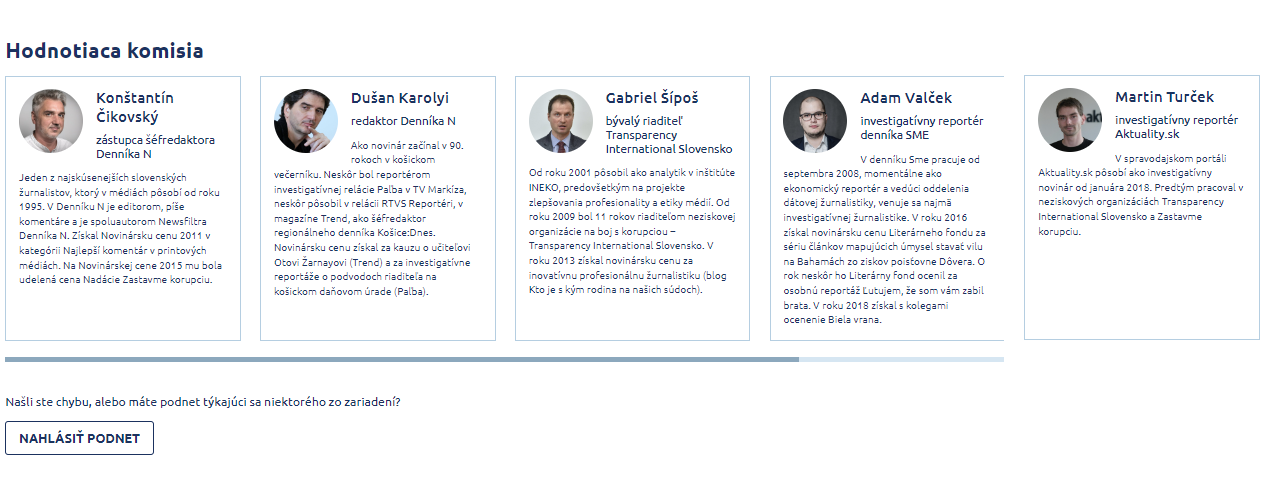 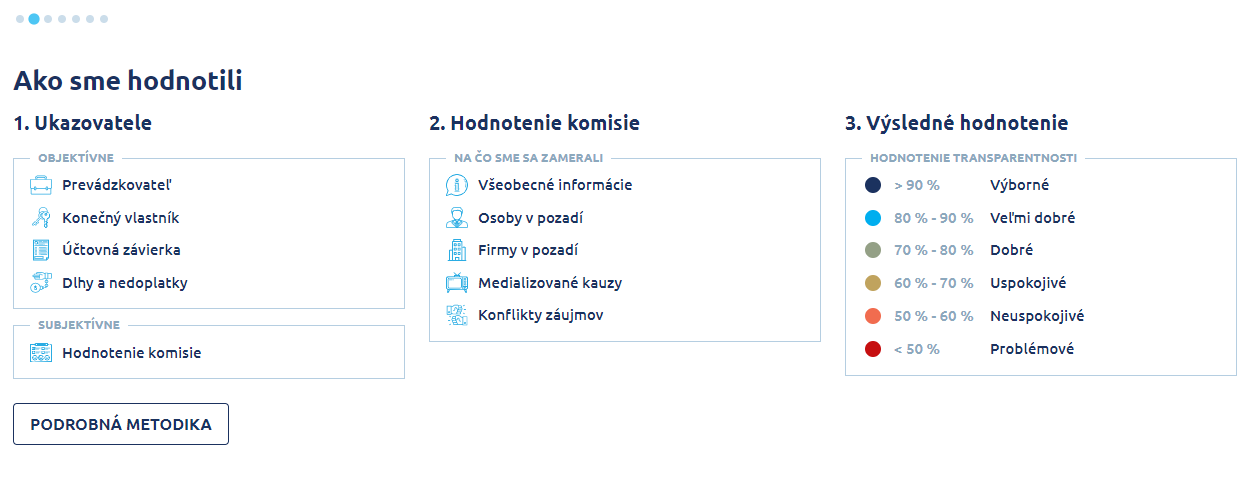 VÝSLEDKY HODNOTENIA
Najlepšie hodnotenie: 48 %
Najhoršie hodnotenie: 3 %
Komisia neodporúča alebo vôbec neodporúča: 6%
Neuvádza prevádzkovateľa: 28 %
Neinformuje o konečnom vlastníkovi: 5 %
Malé alebo veľké dlhy a nedoplatky: 41 %
NAJTRANSPARENTEJŠÍ SEKTOR
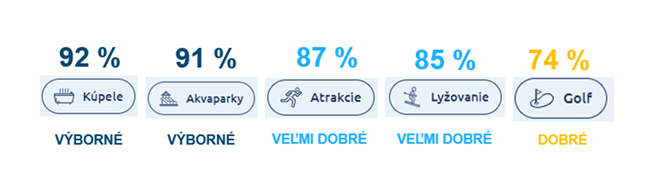 UŽITOČNOSŤ RPVS
Nezistený konečný vlastník: 5 %, napr. Šport Hotel Donovaly
Vlastníci identifikovaní pomocou RPVS 25%
Vlastníci identifikovaní pomocou RPO 13%
PRÍKLAD
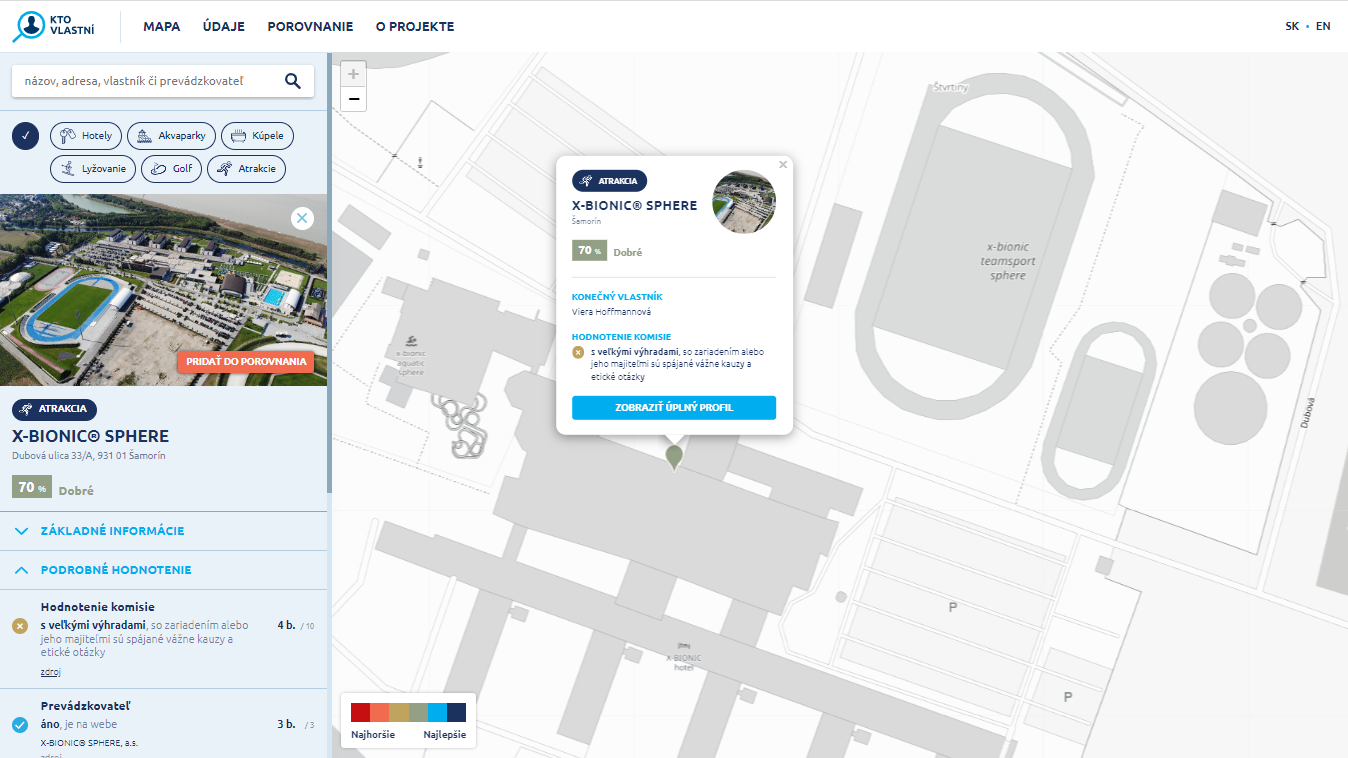 RUSKÝ KAPITÁL V CESTOVNOM RUCHU
Slovensko je na rozdiel od Londýna, španielskeho pobrežia, Karlových Varov, či Čiernej Hory, nezaujímavé.
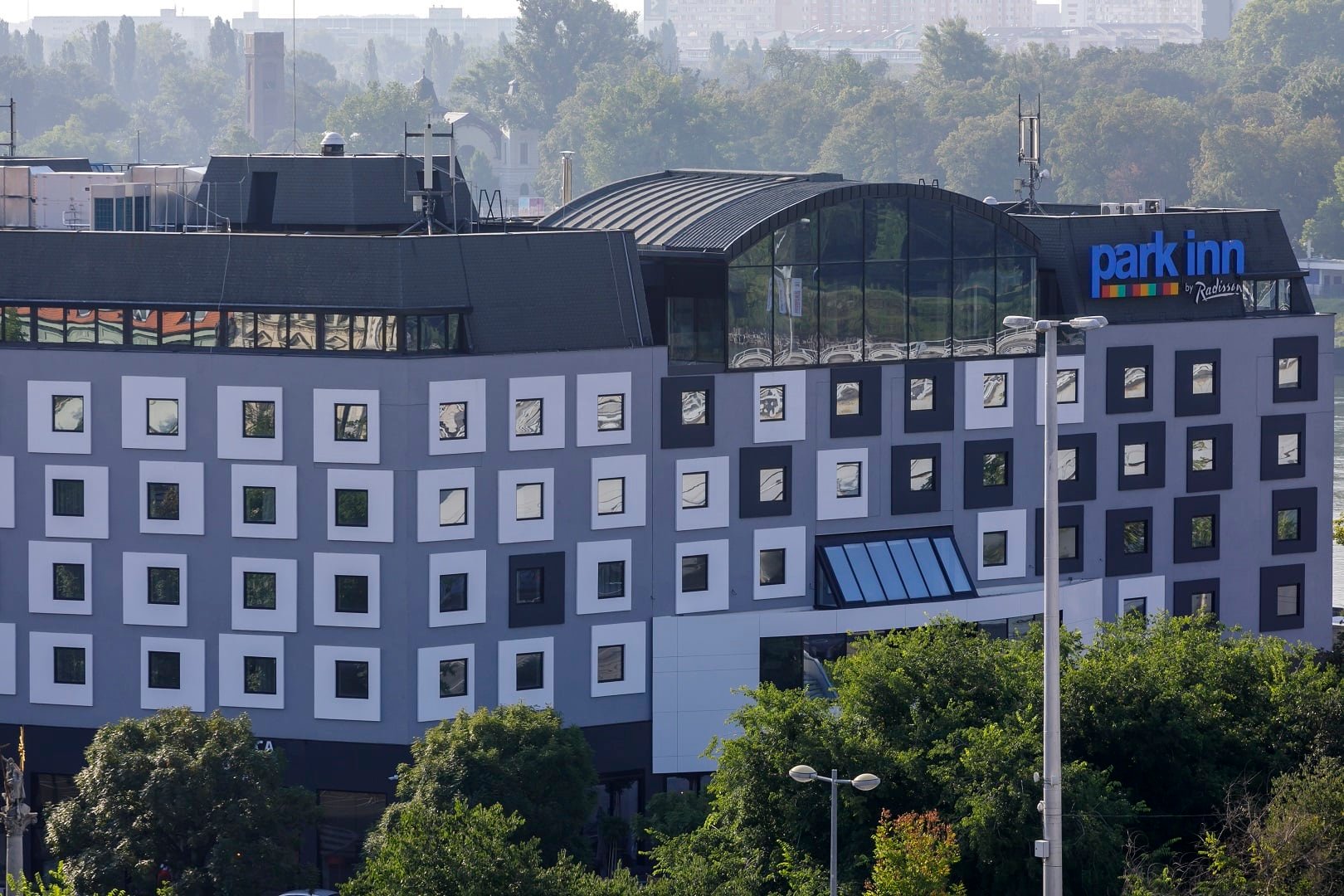 7 hotelov a 1 lyžiarsky areál s občanmi RF vo vlastníckej štruktúre
Park Inn by Radisson Danube Hotel vlastní okrem exministra Ľudovíta Černáka aj Evgenii Zhulanov
Hotel získal z koronadotačných programov ministerstva práce a dopravy 1,1 milióna eur
MAPA ZARIADENÍ CESTOVNÉHO RUCHU
Ktovlastni.sk
ĎAKUJEME ZA POZORNOSŤ
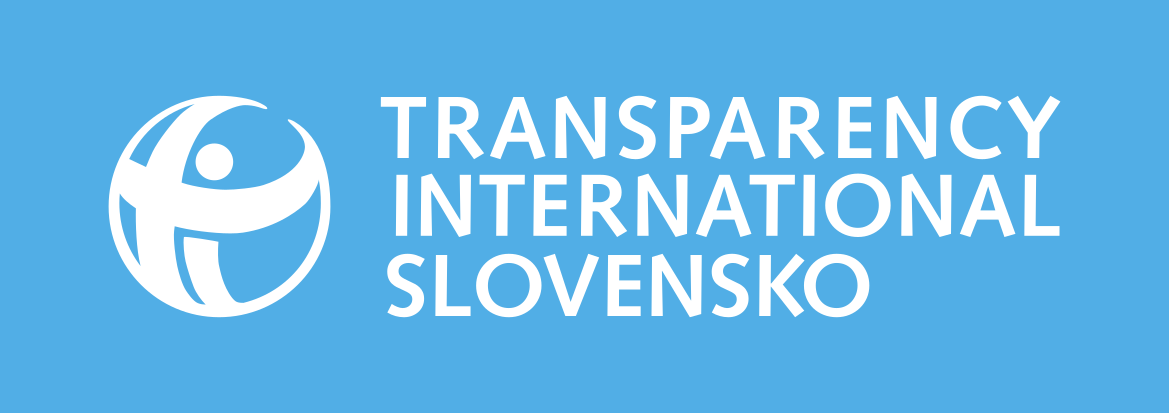 https://ktovlastni.transparency.sk
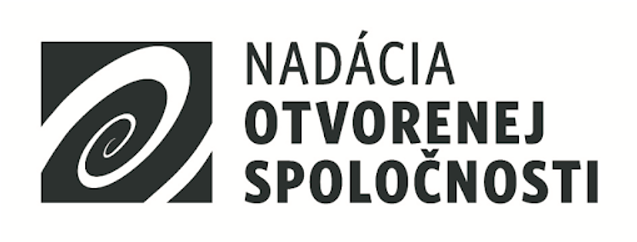 Projekt s názvom „Kto vlastní rekreačné a športové rezorty?", ako rozšírenie projektu „Komu tečú naše peniaze?“ vznikol vďaka financovaniu z Fondu investigatívnej žurnalistiky a tiež vďaka podpore od stoviek darcov v crowdfundingovej kampani www.startlab.sk/KtoVlastni.